Проект«Мы – строители»Авторы проекта: Залуцкая Я.В., Сенкевич А.В.2018г.
Цель проектаФормирование и расширение представлений детей о мире современных профессий – профессии строитель.Участники проекта: дети, воспитатели, родителиТип проекта –среднесрочныйВозраст детей 4-5 летПродолжительность проекта 3 месяца
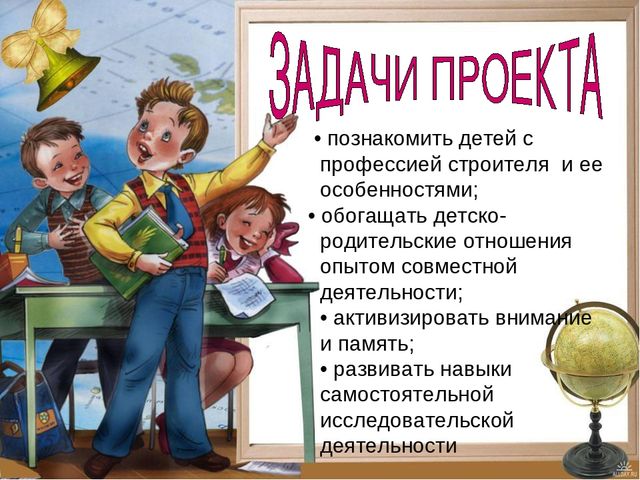 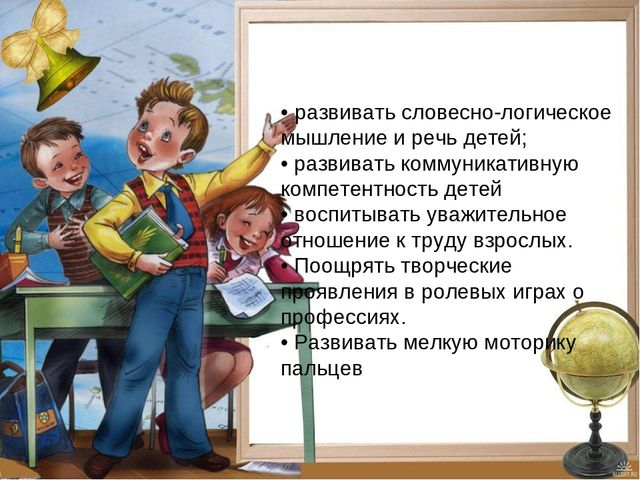 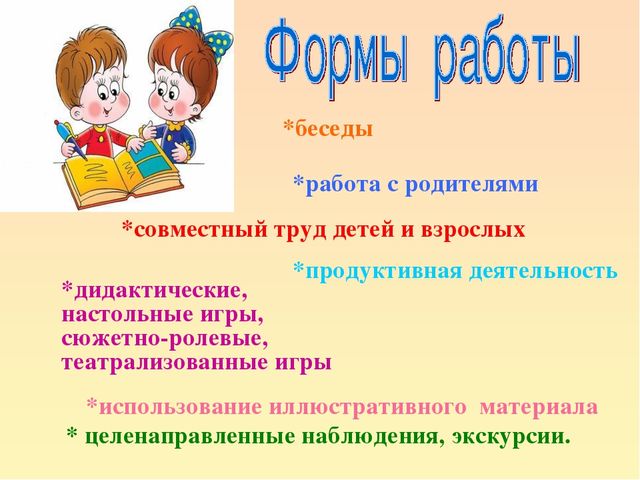 Ожидаемый результат
Расширить знания и представления детей о строительных профессиях и строительной технике.
2.Определить качества людей различных строительных специальностей.
3.Создать необходимые условия для реализации проекта: РППС, картотека демонстрационного материала для детей.
4.Уметь отражать в сюжетно-ролевой игре особенности строительных профессий.
5.Обогатить развивающую предметно-пространственную среду группы.
Этапы реализации проекта:
1 этап- подготовительный (10.01-25.01)
В ходе данного этапа проводилась предварительная работа: определение целей и задач проекта, сбор методического, научно – популярного материала, разработка конспектов, бесед по ознакомлению детей с профессией строителя.
- индивидуальные беседы с детьми кто такой строитель, что он делает, важность профессии;
- внесение в уголок книги открыток, иллюстраций, картин с изображением профессий, инструментов, предметов-помощников;
- вовлечение родителей в проект 
Посещать с детьми экскурсии проводимые в ДОУ.Беседовать, играть, рисовать, рассматривать фотографии, картинки, закреплять ПДД и техники безопасности ,игры дома с конструктором ЛЕГО.
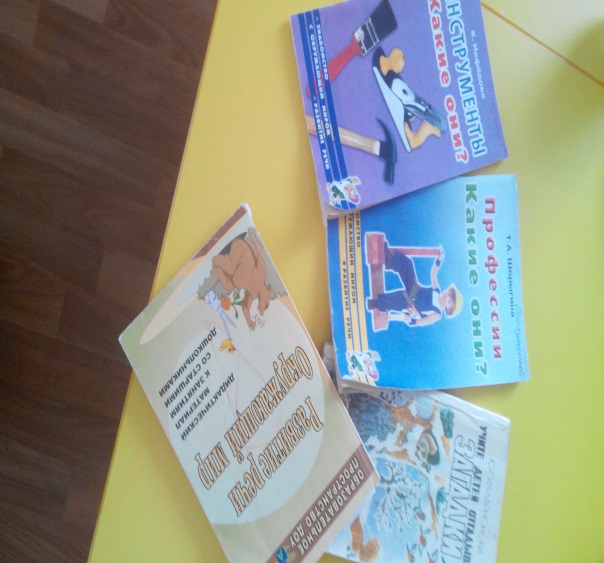 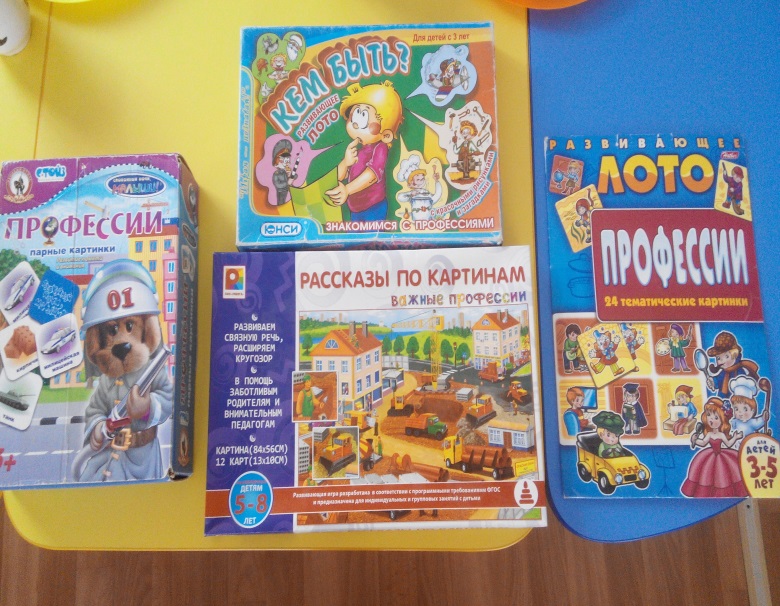 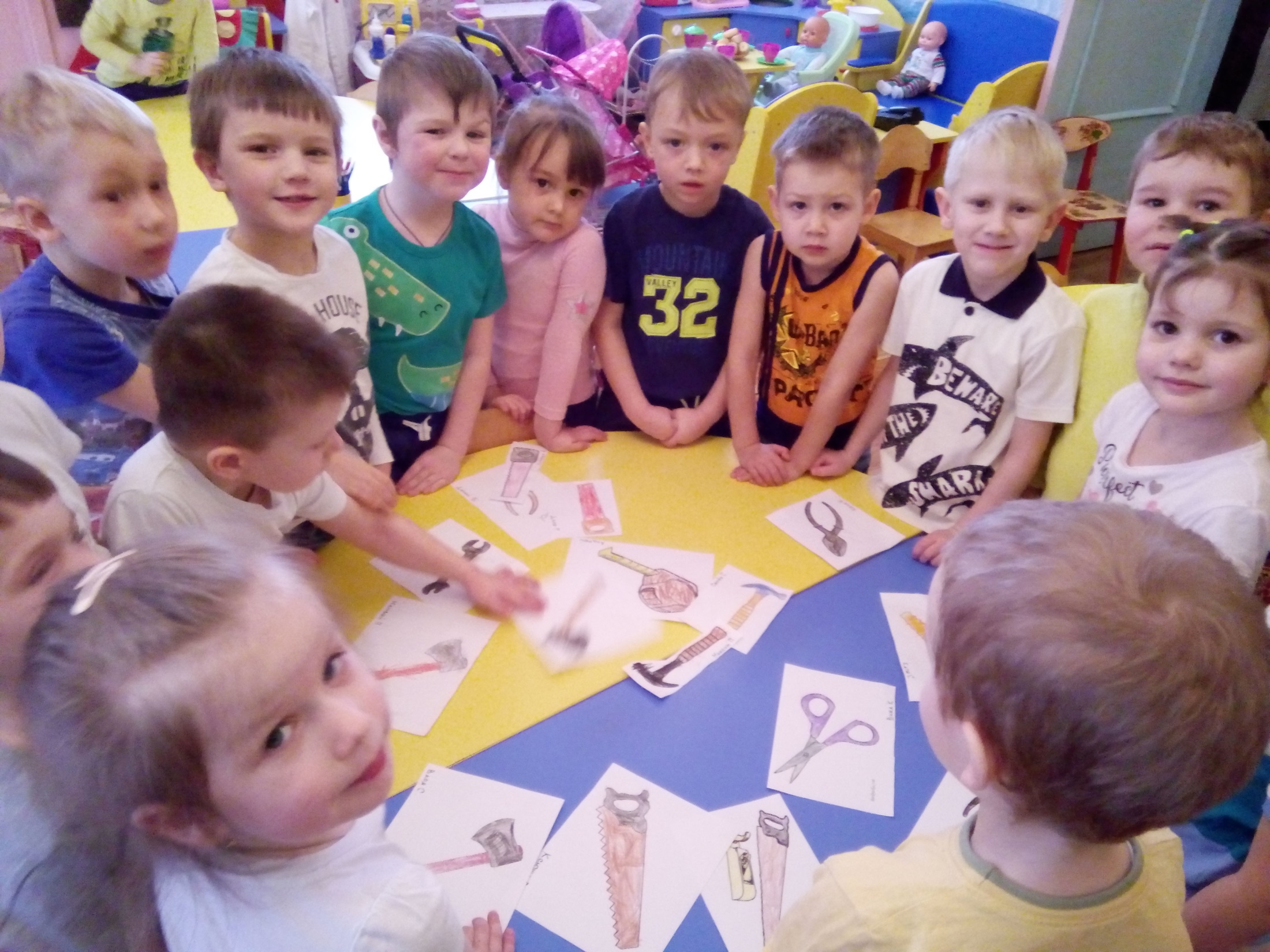 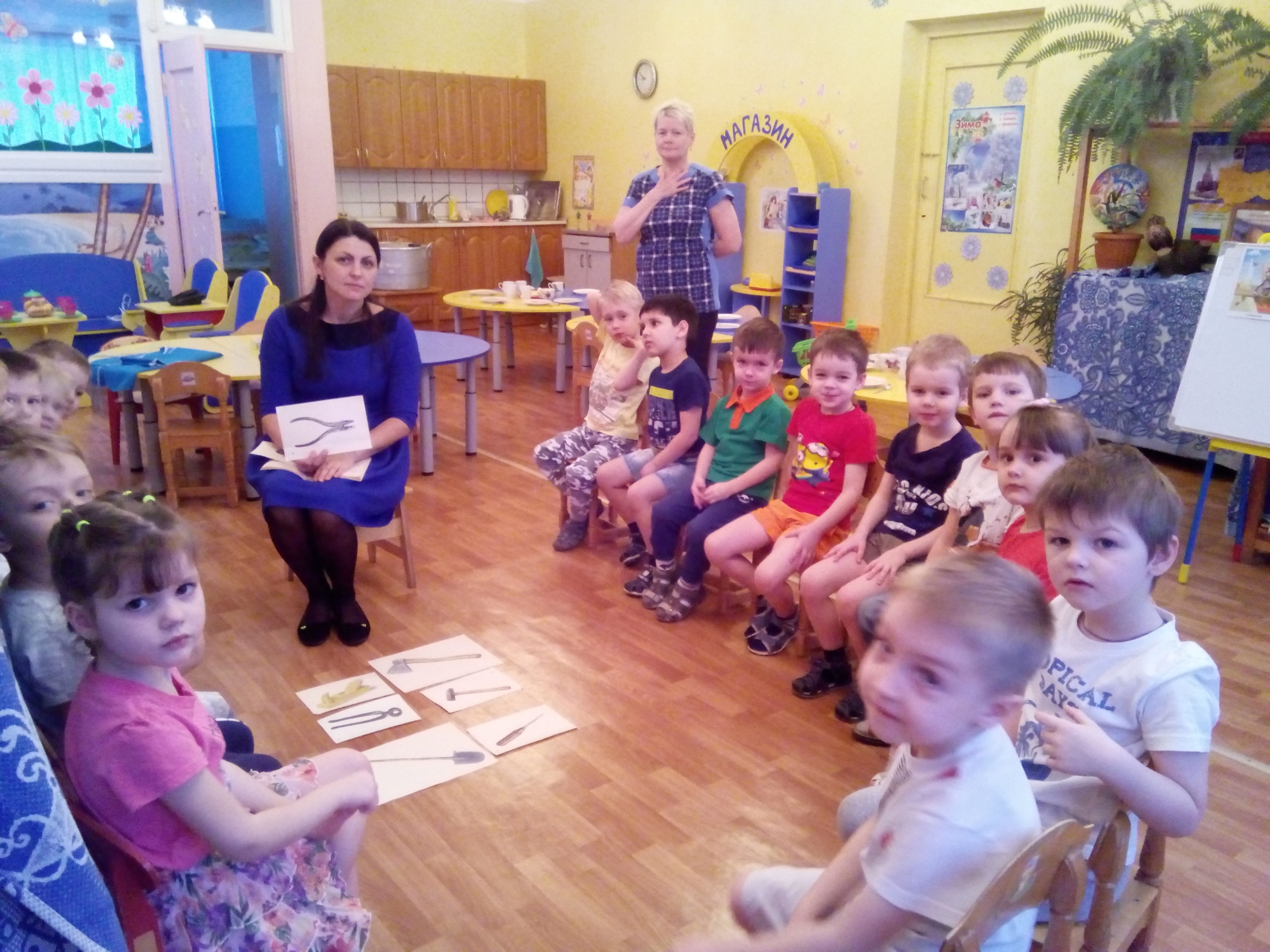 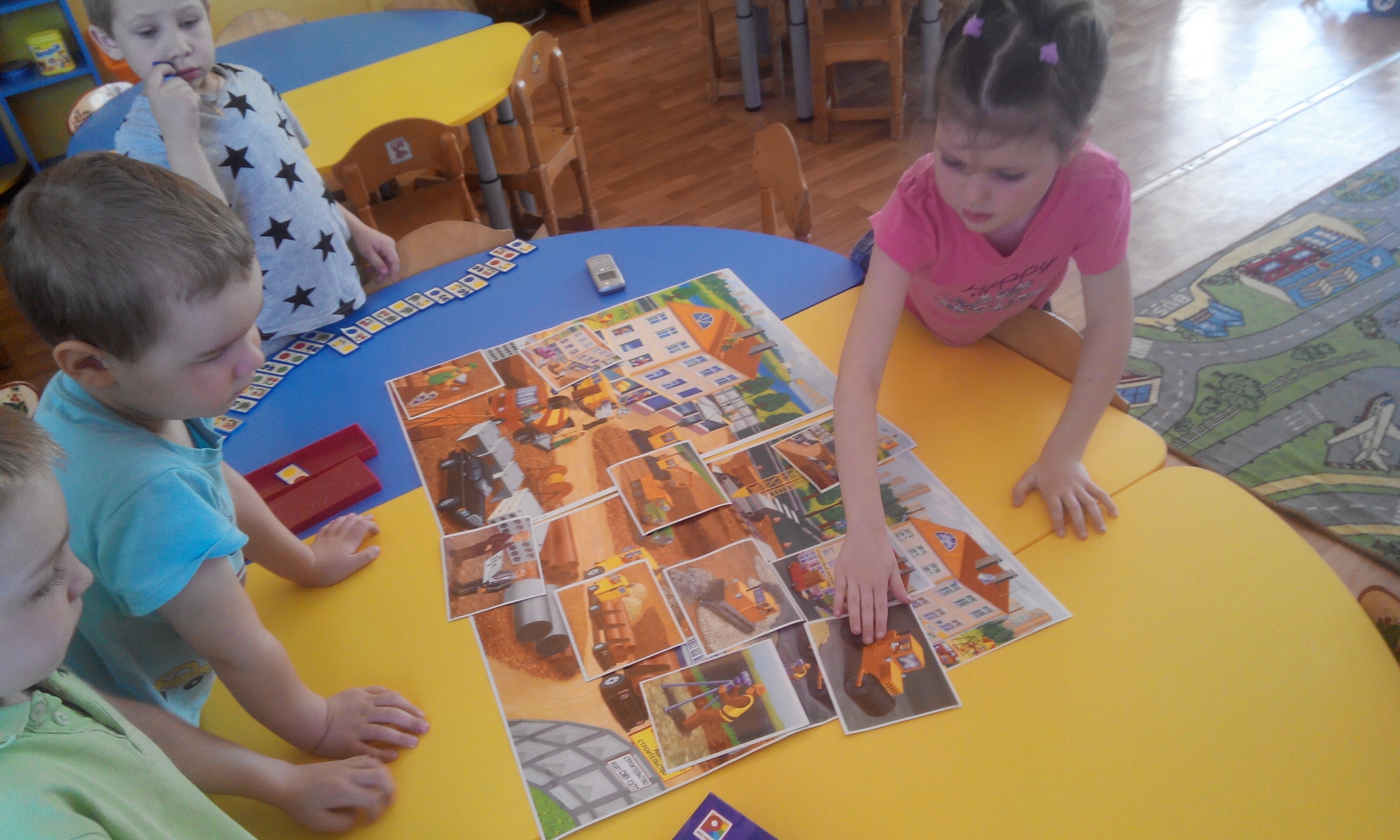 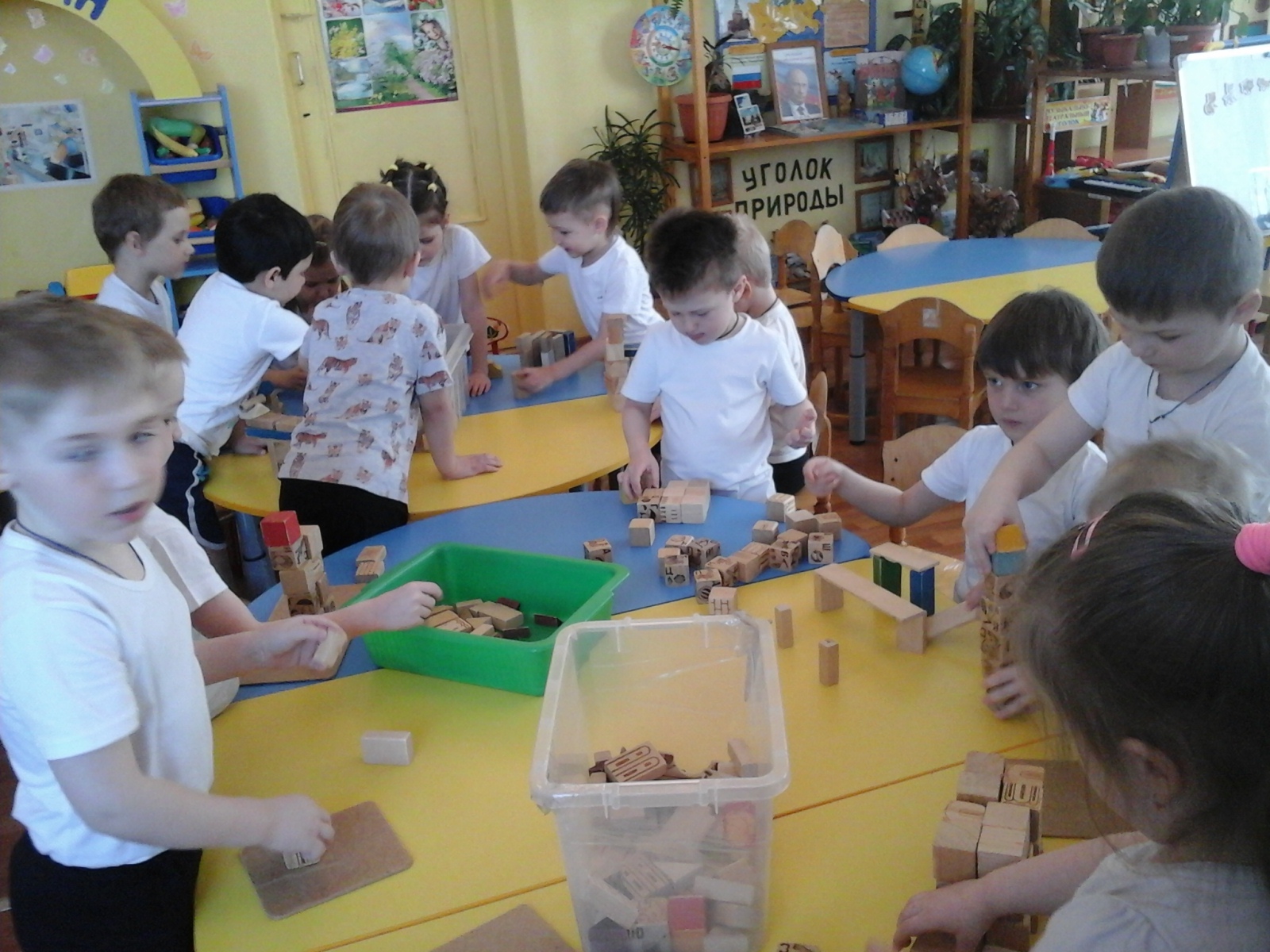 2 этап-основной(30.01-25.03)Реализация системы содействия развитию знаний детей о строительных профессиях.
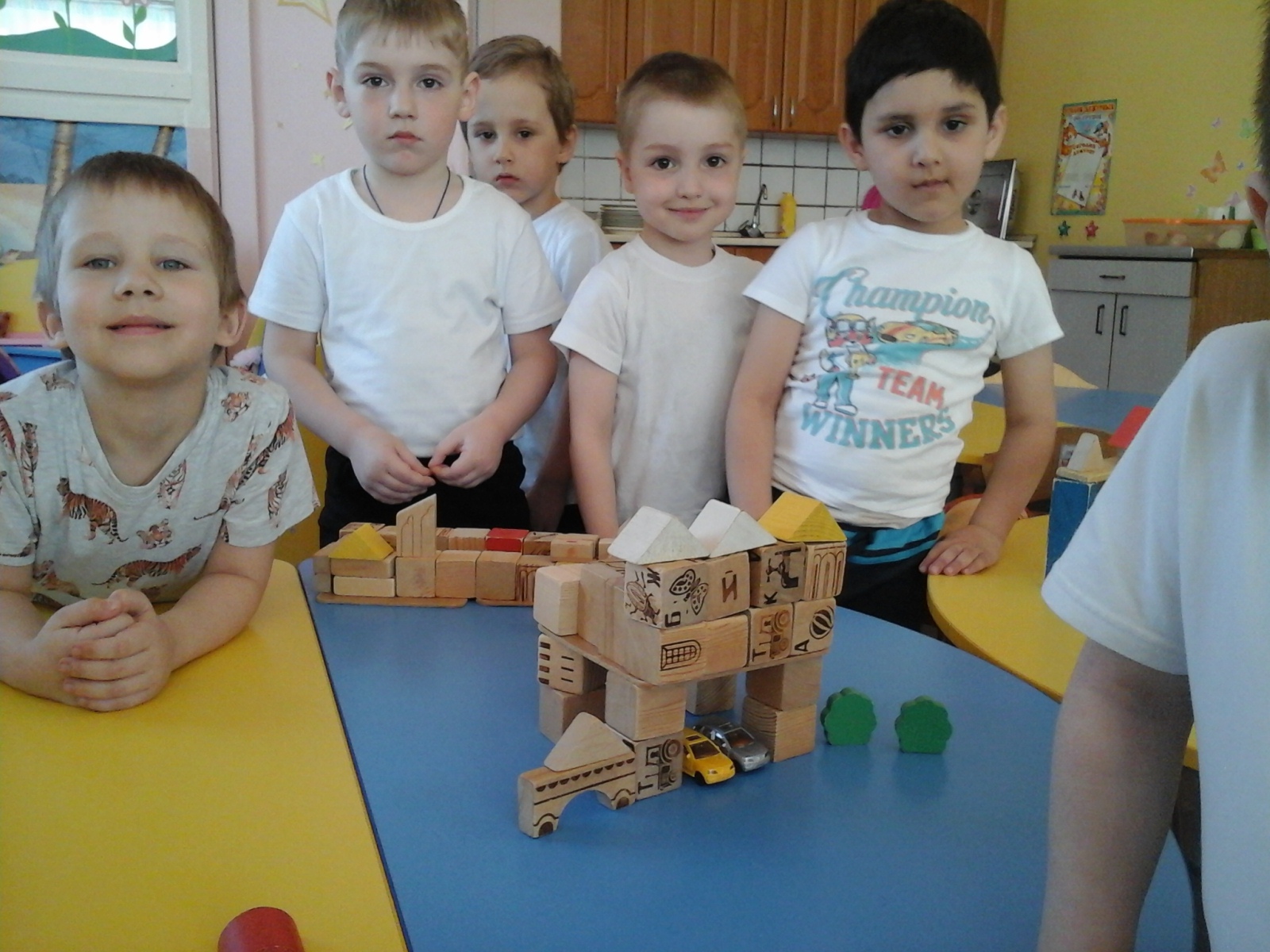 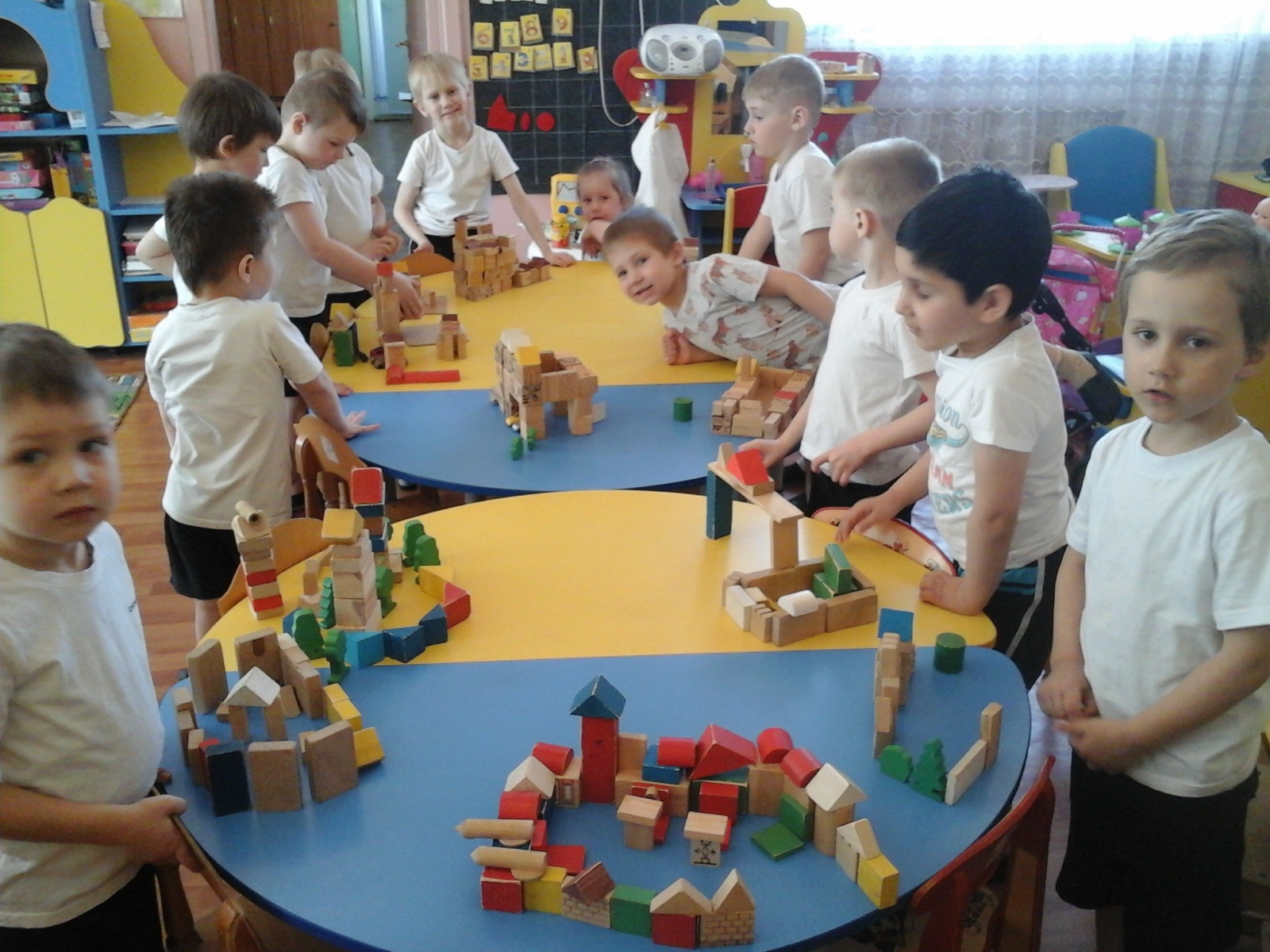 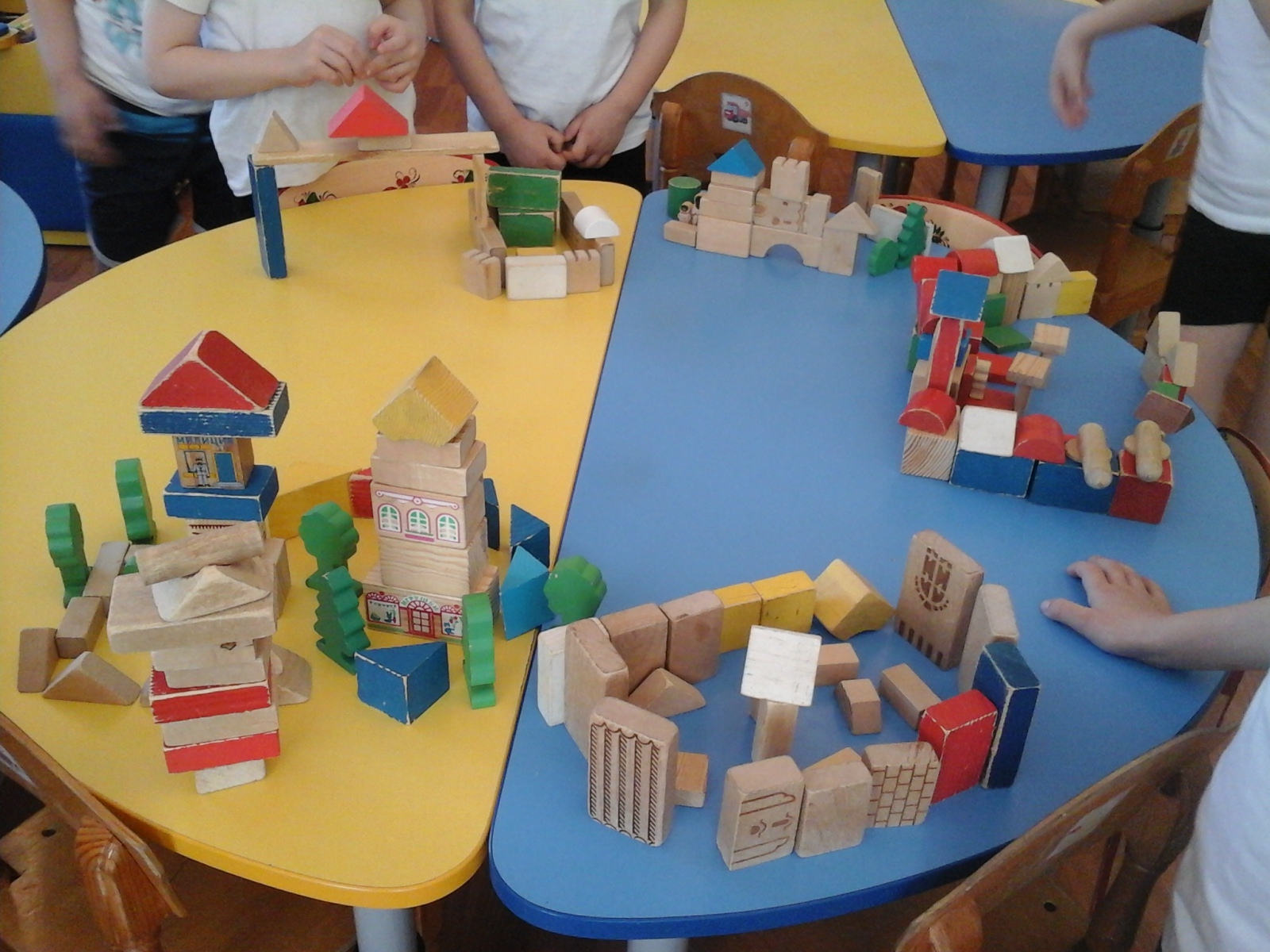 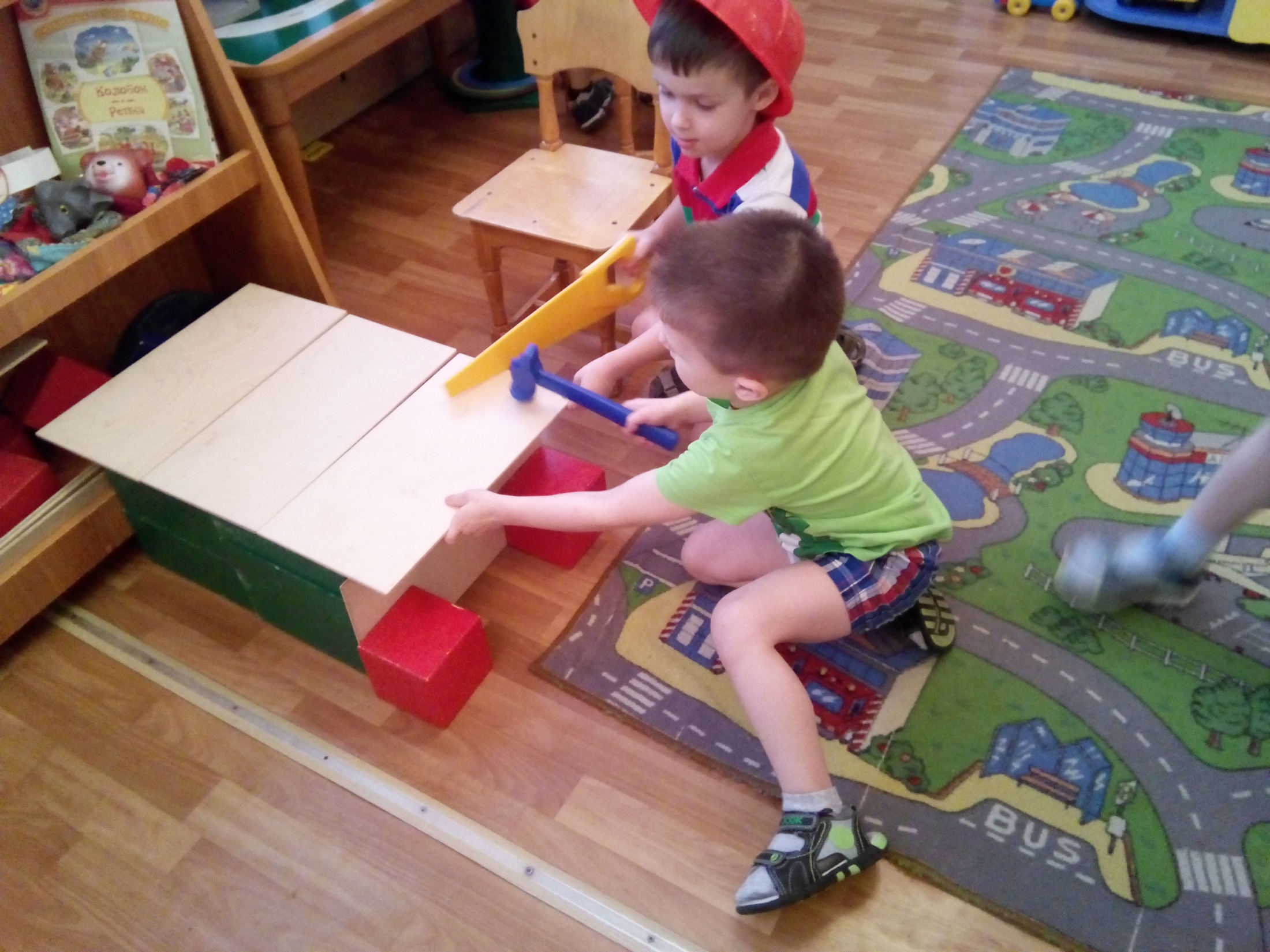 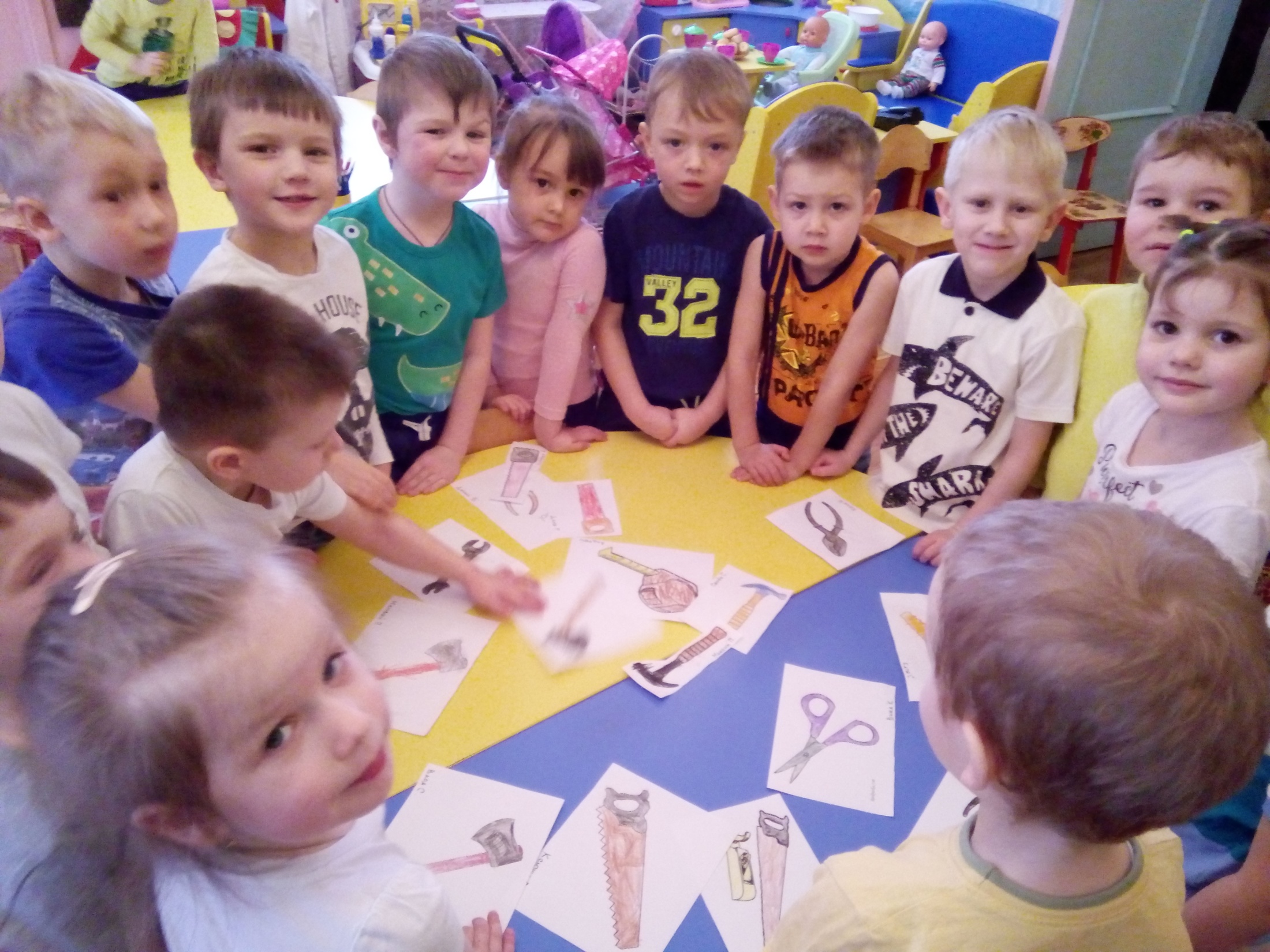 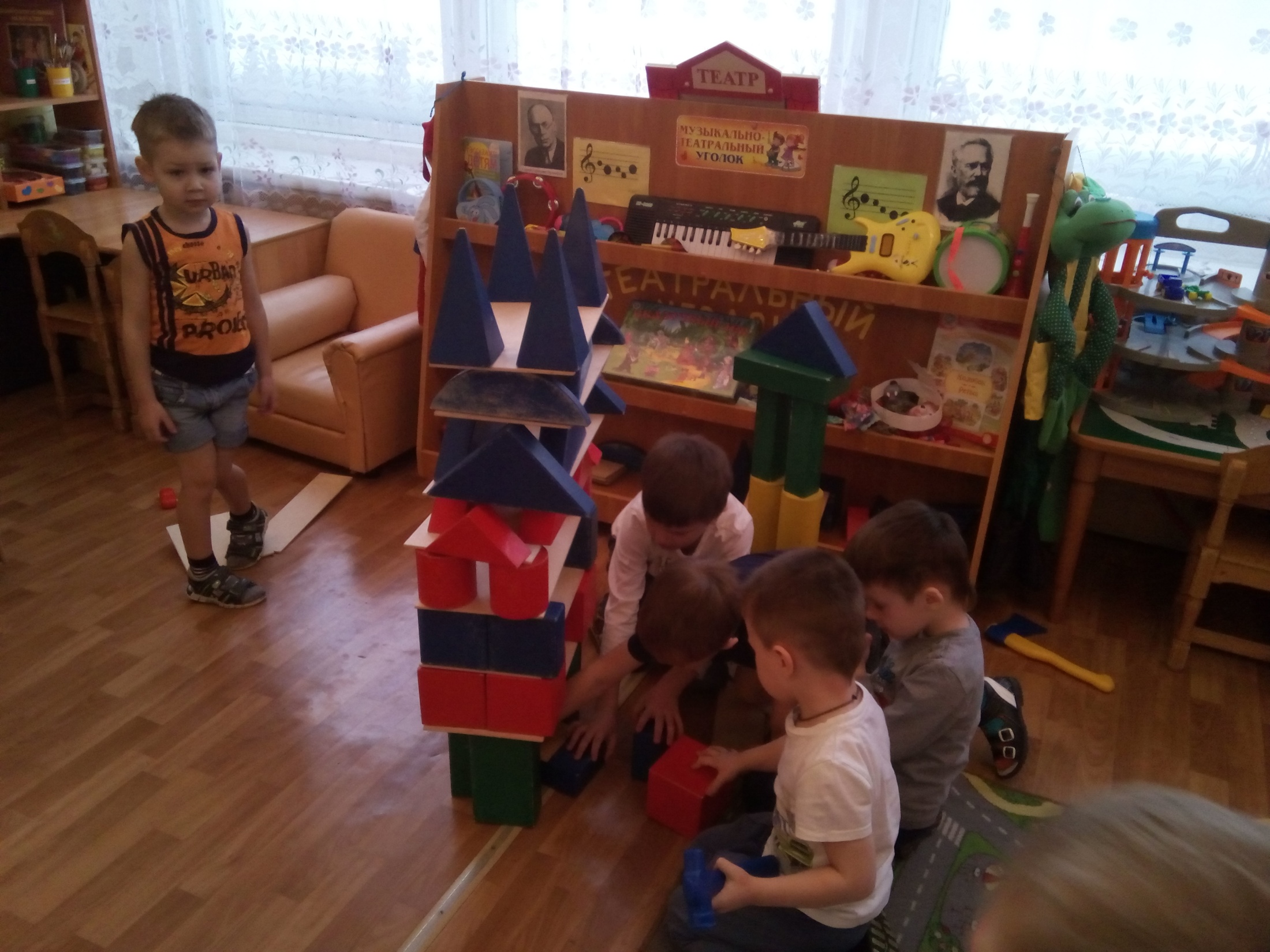 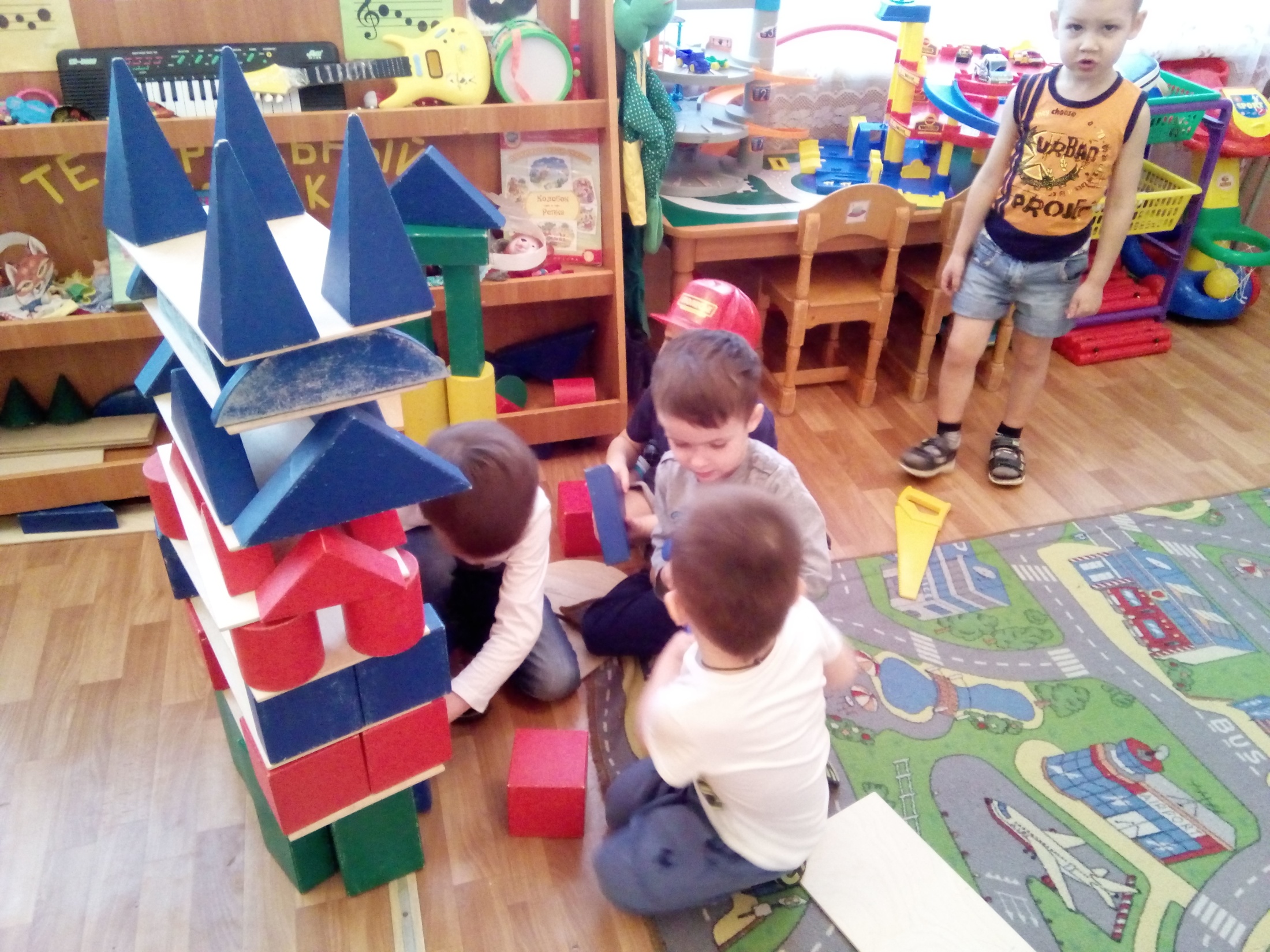 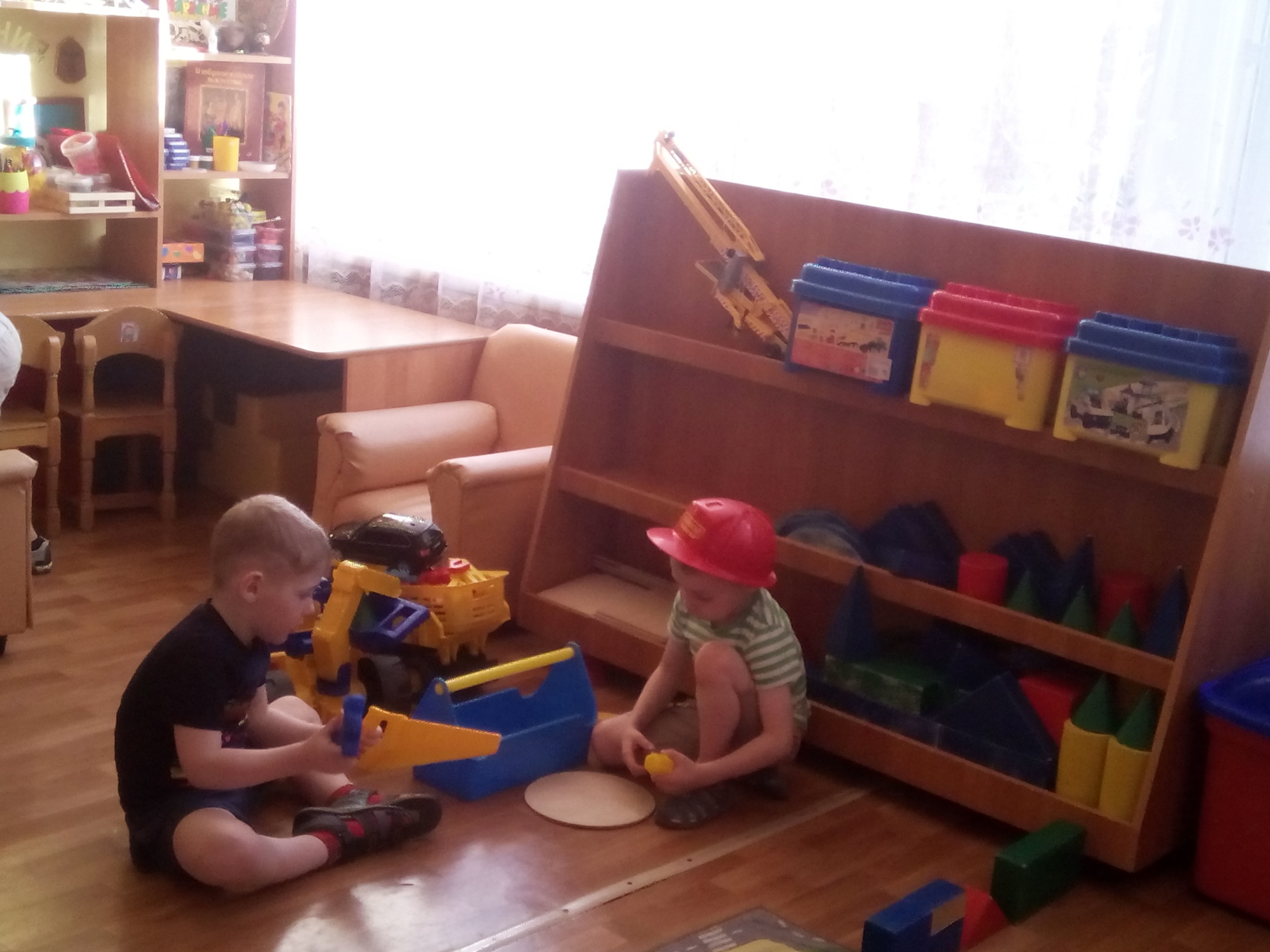 3 этап-итоговый Сбор и обработка материалов, мониторинг.Соотнесение поставленных задач и прогнозируемых результатов с полученными результатами реализации проекта.Обобщение материала проекта.
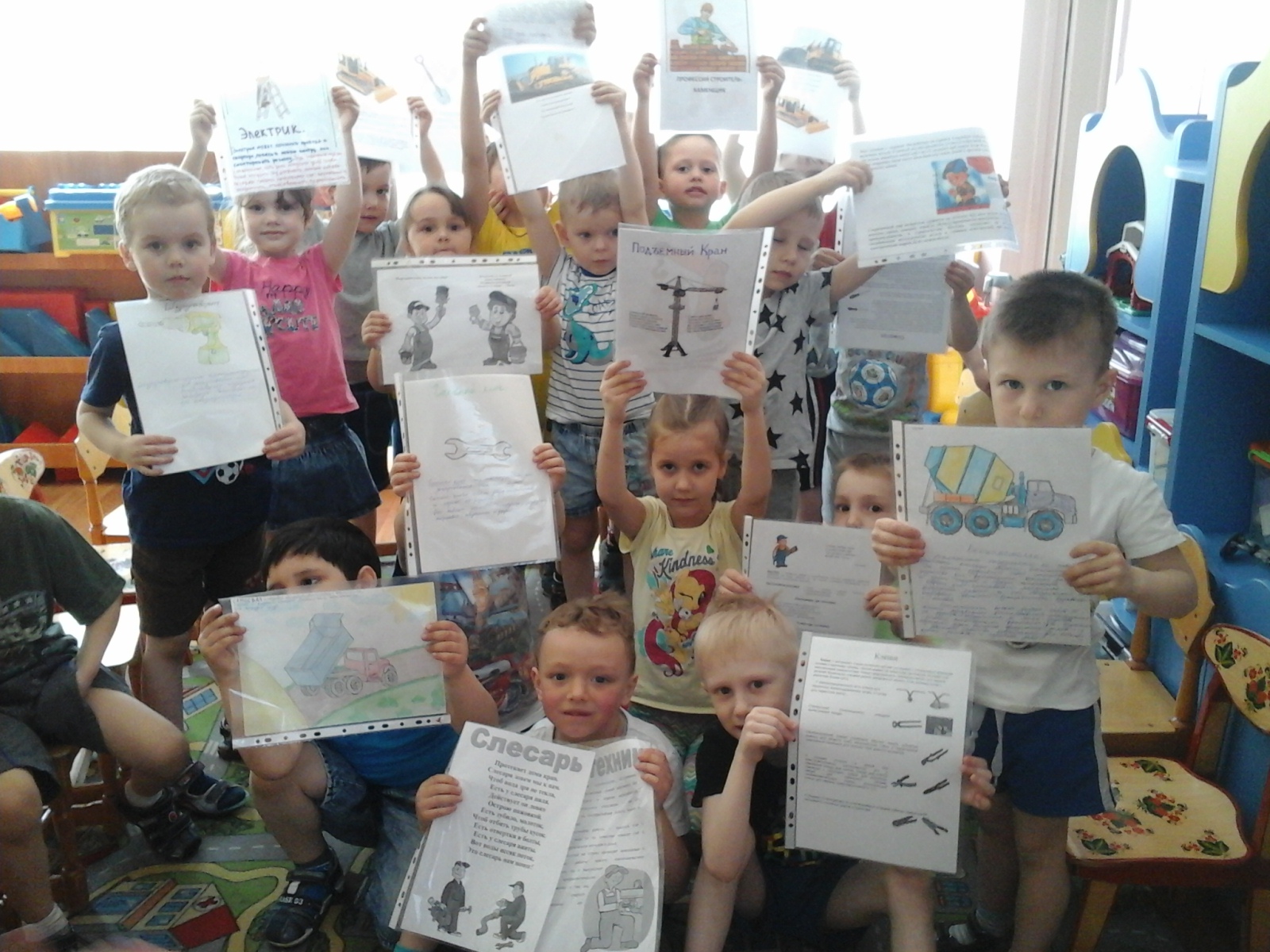 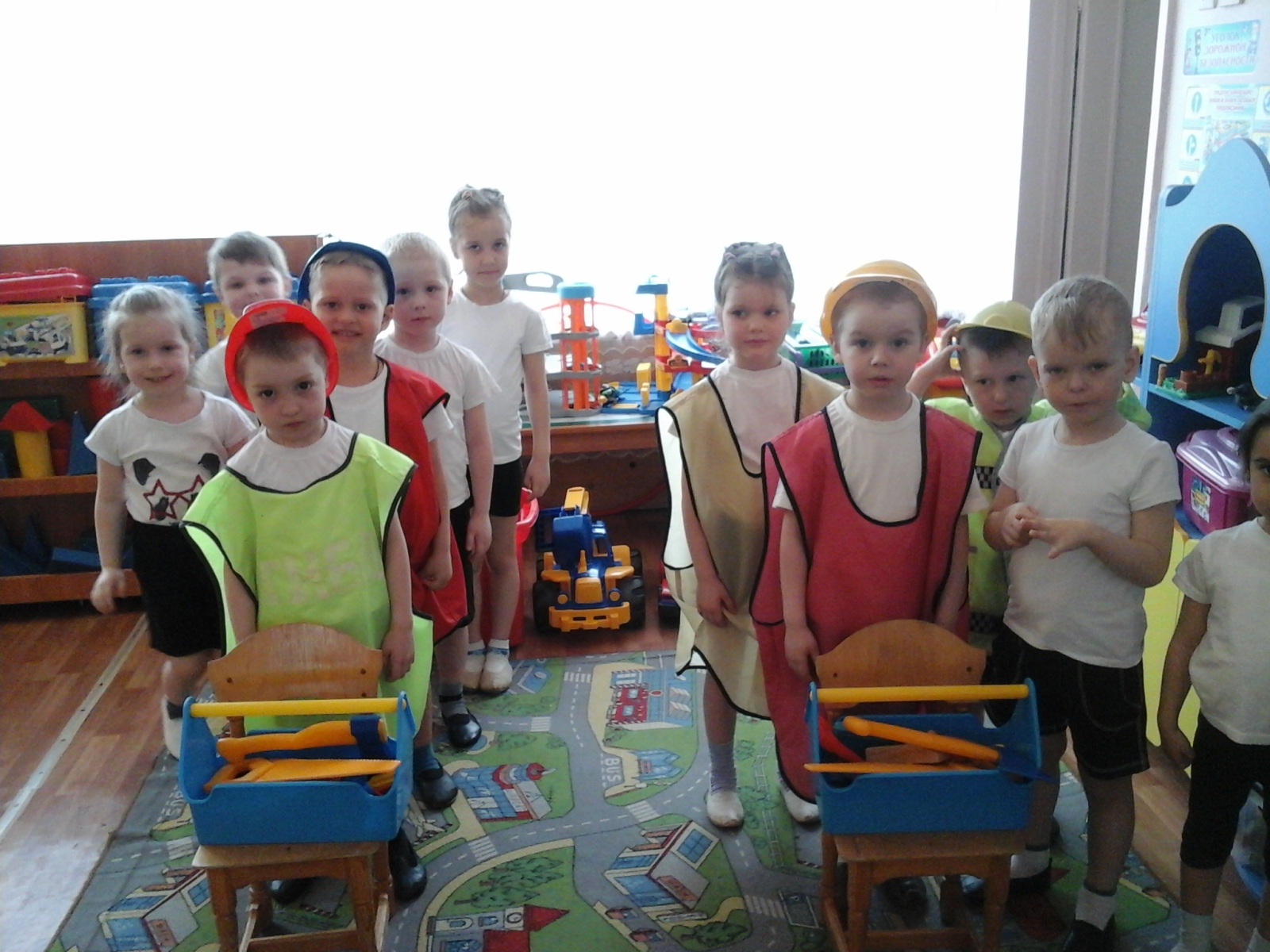 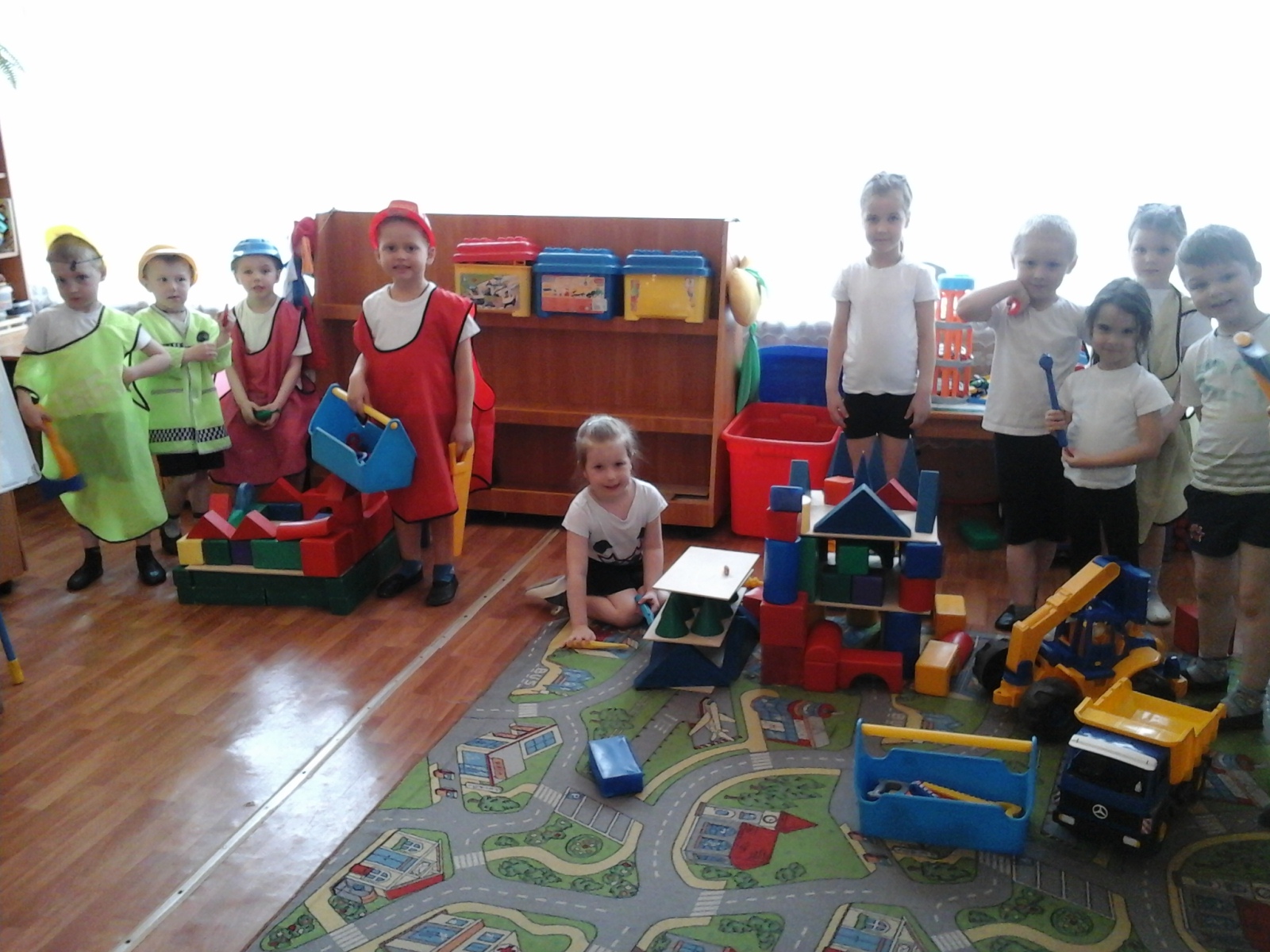